Личные и поведенческие финансык.э.н, доцент департамента финансов Макарова В.А.
Структура майнора
Финансовая грамотность (личные финансы и  финансовая математика)
Поведенческие финансы
Инструменты личного инвестирования, основы предпринимательства
Биржевые стратегии
Как соблюсти баланс?
Финансовая грамотность
СF decision making  - финансовое мышление
Рациональное поведение
Налогообложение и  использование налоговых льгот
Финансовый анализ, финансовое планирование
Поведенческие финансы
Основы принятия решений в условиях неопределенности
Основы иррационального поведения
Шорт-термизм и принятие финансовых решений
Оптимизационные задачи
Элементы теории игр
Инструменты личного инвестирования, основы предпринимательства
Потребление и инвестирование
Персональный риск менеджмент
Полноценные и неполноценные контракты
Оптимизация инвестиций
Коллективное инвестирование и специальные инвестиционные продукты
Биржевые стратегии
Розничный инвестор и финансовый рынок
Фундаментальный анализ
Основы технического анализа и краткосрочного трейдинга
Симуляторы биржевых торгов
Навыки работы в режиме онлайн сессии
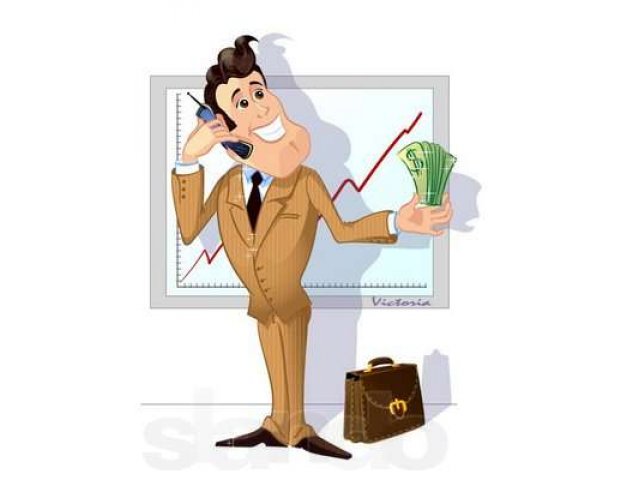 Дополнительно
Элементы тайм-менеджмента и теории принятия решений
Основные виды мошенничества на розничном рынке финансов
Нюансы жилищной экономики
Обзор финансовых стратегий, которые не приносят ничего, кроме проблем
Методическое обеспечение
Hens, Thorsten, Rieger, Marc Olivier. Financial Economics. A Concise Introduction to Classical and Behavioral Finance. Springer. 2016. 386 p.
Fabozzi, Modigliani, Jones. Foundations of Financial Markets and Institutions: Fourth Edition. Pearson Education Limited, 2014
Hansen M. Master Math: Business and Personal Finance Math. Course Technology PTR, 2011. - 304 page.
Erik Angner: A Course in Behavioral Economics, 2nd Ed., 2016